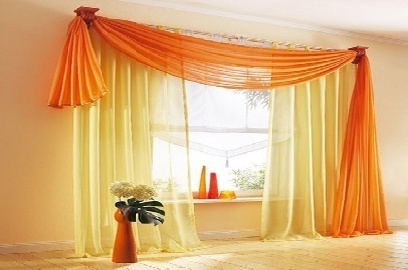 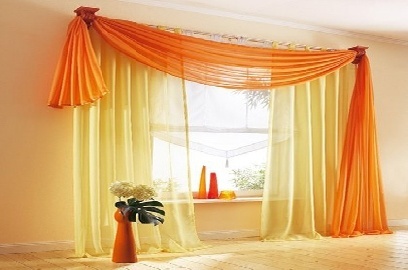 আজকের ক্লাসে 
*সবাইকে স্বাগতম*
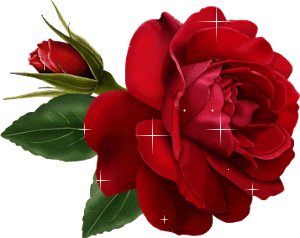 শিক্ষক পরিচিতি
মোসাঃ ফরিদা ইয়াসমিন (শিল্পী) 
            সহকারী শিক্ষক আইসিটি
লখপুর  আলহাজ্ব আম্বিয়া ইছহাক কলেজিয়েট গালর্স  স্কুল । 
              MOBILE : 01719769522
       E-mail: shilpifarida1977@gmail.com
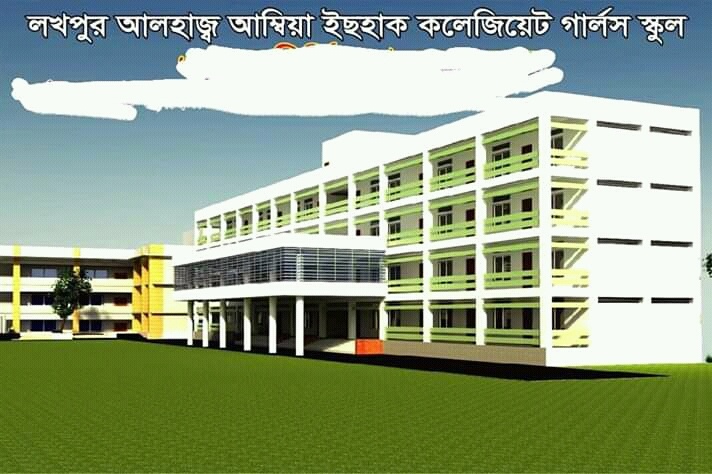 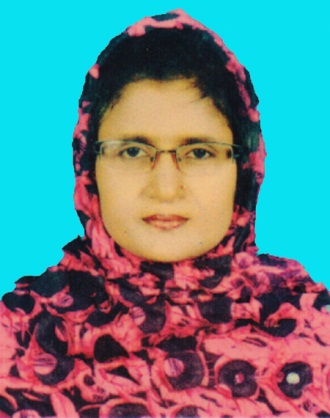 [Speaker Notes: শিক্ষক তার নিজের পরিচয় দেবে ।]
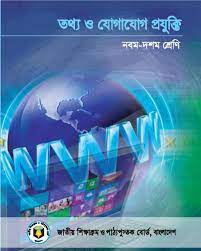 পাঠ পরিচিতি

বিষয়ঃ তথ্য ও যোগাযোগ প্রযুক্তি
শ্রেণিঃ দশম  
অধ্যায়ঃ ৫ম
সময়ঃ ৫০ মিনিট
তোমরা ছবিতে কি দেখতে পাচ্ছ ?
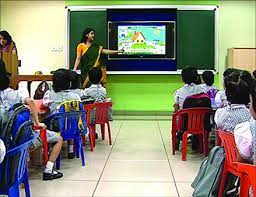 তাহলে,  তোমরা কি বলতে পার  উপরের ছবি থেকে কি সম্পর্কে ধারণা পাচ্ছি  ?
[Speaker Notes: শিক্ষক বিভিন্ন প্রশ্নের মাধ্যমে পাঠ শিরোনাম বের করে নেবে ।]
তাহলে আমাদের আজকের পাঠ হলো  …………....…………. ?
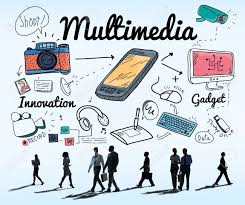 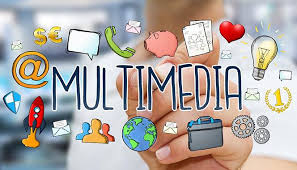 মাল্টিমিডিয়া ও মাল্টিমিডিয়ার মাধ্যম সমূহ
[Speaker Notes: এখানে শিক্ষক পাঠ ঘোষণা করবেন।]
শিখনফল
এই পাঠ শেষে শিক্ষার্থীরা…
1। মাল্টিমিডিয়া কি বলতে পারবে ।
২।মাল্টিমিডিয়ার মাধ্যমসমূহ কি তা বর্ণনা করতে পারবে ।
মাল্টিমিডিয়া কি ?
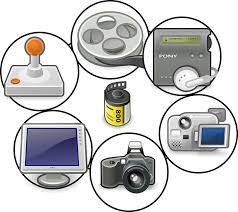 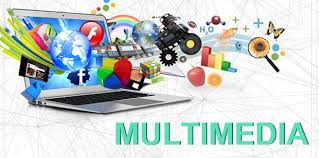 মাল্টি অর্থ বহু আর মিডিয়া অর্থ মাধ্যম অর্থ্যাৎ মাল্টিমিডিয়া হচ্ছে বহু মাধ্যম।
ইন্টারঅ্যাকটিভ মাল্টিমিডিয়া কি ?
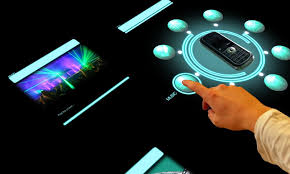 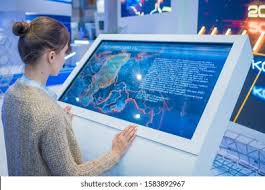 ইন্টারঅ্যাকটিভ মাল্টিমিডিয়া মানে হচ্ছে, সেই বহু মাধ্যম  যার  সাথে ব্যবহারকারী যোগাযোগ করতে পারে।
ইন্টারঅ্যাকটিভ মাল্টিমিডিয়া
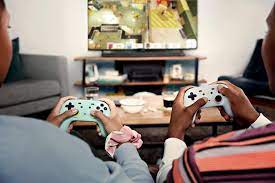 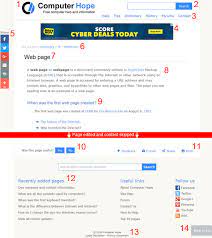 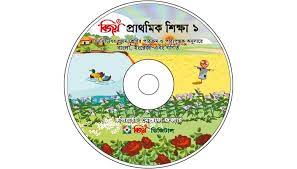 ভিডিও গেমস
ওয়েব পেজ
শিক্ষামুলক সফটওয়্যার
একক  কাজ
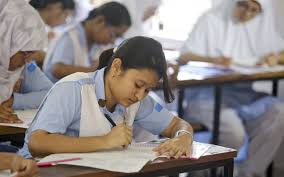 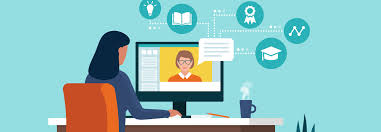 ইন্টারঅ্যাকটিভ মাল্টিমিডিয়া কাকে বলে ? ব্যাখ্যা কর ।
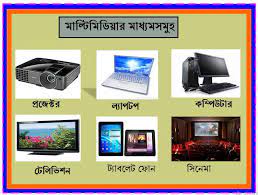 মাল্টিমিডিয়ার প্রধান মাধ্যম সমুহ
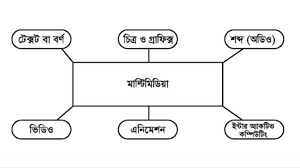 টেক্সট বা বর্ণ
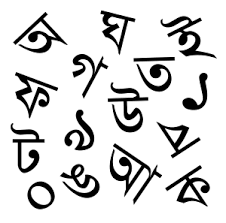 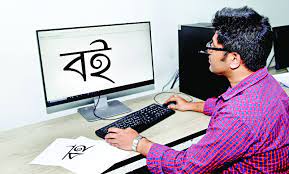 সারা দুনিয়াতেই টেক্সটের যাবতীয়  কাজ এখন কম্পিউটারে হয়ে থাকে
চিত্র ও গ্রাফিক্স
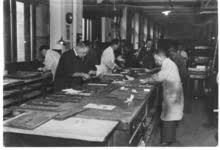 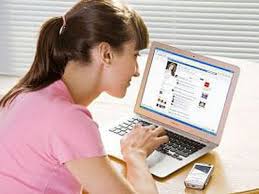 মুদ্রণ যন্ত্র
চিত্র
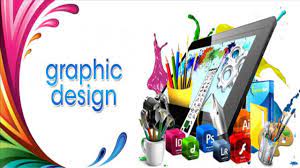 কম্পিউটারে গ্রাফিক্স ডিজাইন
ভিডিও
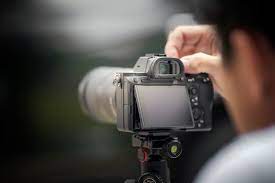 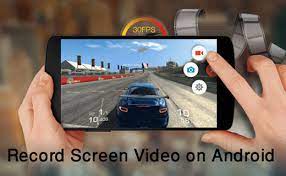 ভিডিও  কার্যত এক ধরনের গ্রাফিক্স ।
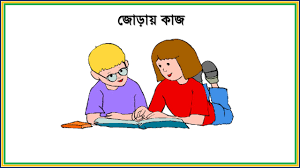 কোন ক্লাশকে প্রাণবন্ত করতে ভিডিওর জুড়ি নেই, কথাটি বুঝিয়ে লেখ।
[Speaker Notes: শিক্ষক শিক্ষার্থীদের জোড়ায় জোড়ায় ভাগ করে দিবেন ।]
এনিমেশন
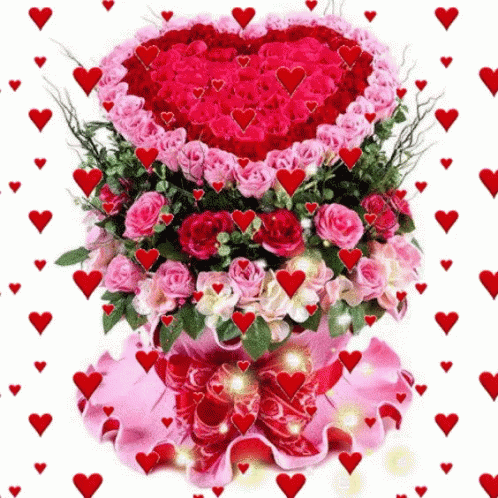 এনিমেশন ও  এক ধরনের গ্রাফিক্স  বা চিত্র, তবে সেটি চলমান বা স্থির হতে পারে, এটি দ্বিমাত্রিক বা ত্রিমাত্রিক হতে পারে ।
শব্দ বা অডিও
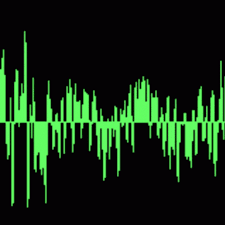 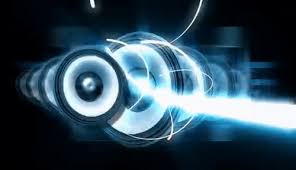 শব্দ বা অডিও রেকর্ড , সম্পাদনা ইত্যাদি ক্ষেত্রে সারা দুনিয়া এখন কম্পিউটারের ওপর নির্ভর করে ।
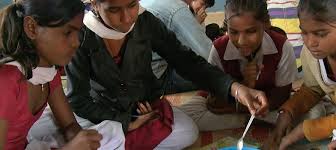 দলীয় কাজ
শিক্ষার উপকরণ হিসাবে মাল্টিমিডিয়ার জুড়ি নেই  ।
[Speaker Notes: শিক্ষক শিক্ষার্থীদের বিভিন্ন দলে ভাগ করে দিবেন ।]
মূল্যায়ন
১ . মাল্টিমিডিয়া মানে কি  ?   
	ক .  এক মাধ্যম
  
২. গ্রাফিক্স মানে কি ?
খ . দুই মাধ্যম
ঘ .বহু মাধ্যম
গ. তিন মাধ্যম
খ. চিত্র
ক . বর্ণ
গ . শব্দ
ঘ. সবগুলো
[Speaker Notes: এই স্লাইডে প্রশ্নের মাধ্যমে শিক্ষার্থীদের মূল্যায়ন করবে।]
মূল্যায়ন
১ .বিশ্ব জুড়ে কি সুপ্রতিষ্ঠিত মিডিয়া ?  
	ক .  ভিডিও
  
২.টেক্সটের যাবতীয় কাজ এখন কীসে হয়ে থাকে?
খ . চিত্র
ঘ . শব্দ
গ . বর্ণ
খ. কম্পিউটারে
ক .খাতায়
গ . টাইপ রাইটারে
ঘ. সবগুলো
[Speaker Notes: এই স্লাইডে প্রশ্নের মাধ্যমে শিক্ষার্থীদের মূল্যায়ন করবে।]
বাড়ির কাজ
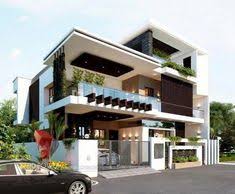 শিক্ষা ব্যবস্থায় মাল্টিমিডিয়ার গুরুত্ব আলোচনা কর।
[Speaker Notes: শিক্ষার্থীরা বাড়ি থেকে প্রশ্নটির সমাধান লিখে আনবে।]
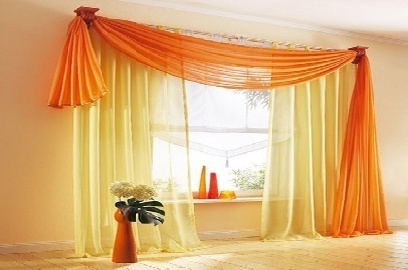 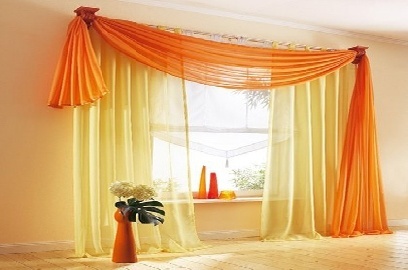 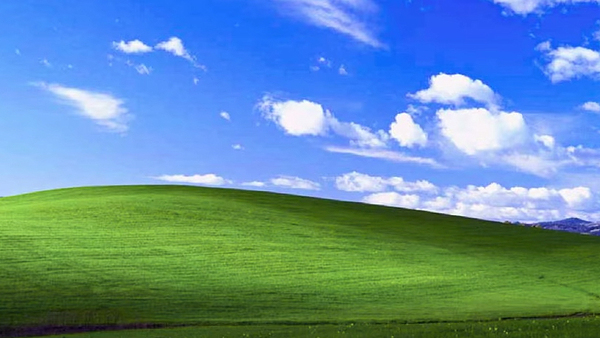 ধন্যবাদ সবাইকে
সমাপ্ত